HRVATSKO PREDSJEDANJE STRATEGIJOM EUROPSKE UNIJE ZA DUNAVSKU REGIJU 2020.
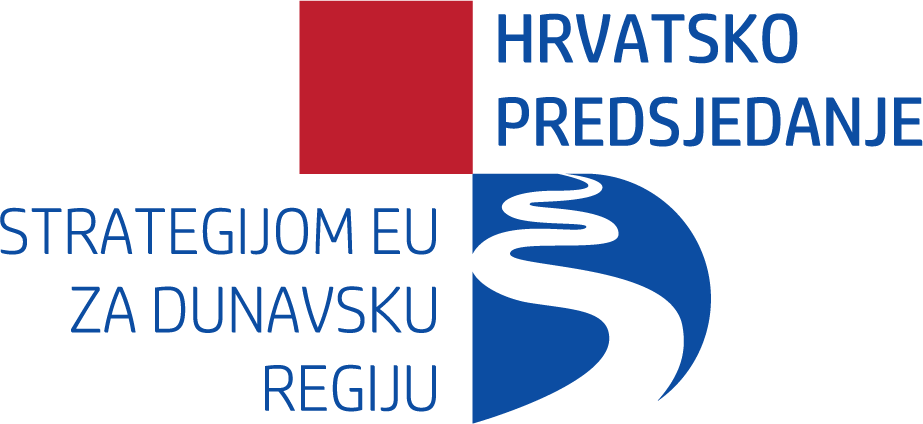 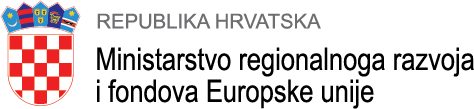 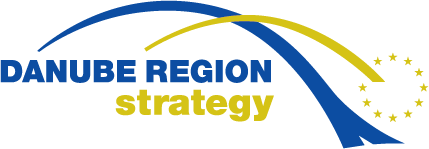 O predsjedanju
1. studenog 2019. − 31. listopada 2020. 
- hrvatsko predsjedanje Dunavskom strategijom
„Dunavska strategija – 10 godina poslije”
- središnja tema hrvatskog predsjedanja 
Ministarstvo regionalnoga razvoja i fondova Europske unije
- predsjedavajuća uloga
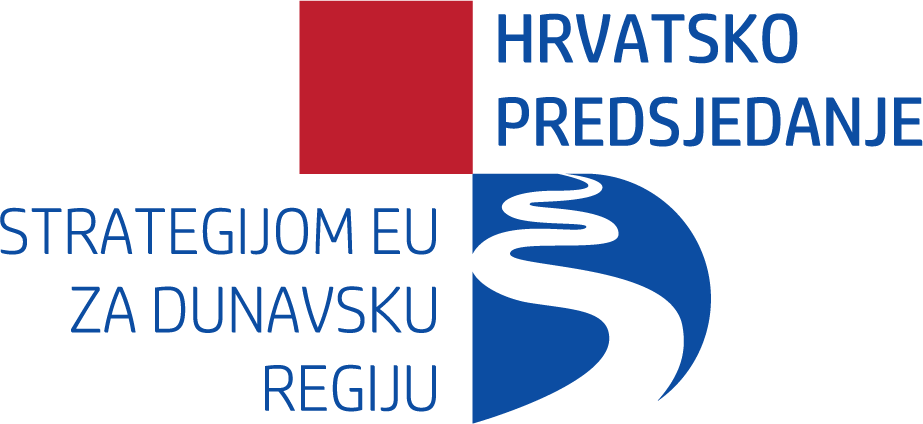 Politički ciljevi
Jačanje uloge regionalnoga razvoja 
- postizanje društveno-gospodarske kohezije

Poticanje suradnje s državama Zapadnog Balkana i Istočnog partnerstva
- pružanje potpore europskim integracijama

Sinergija između makroregionalnih strategija i kohezijske politike
- učinkovito korištenje postojećih izvora financiranja
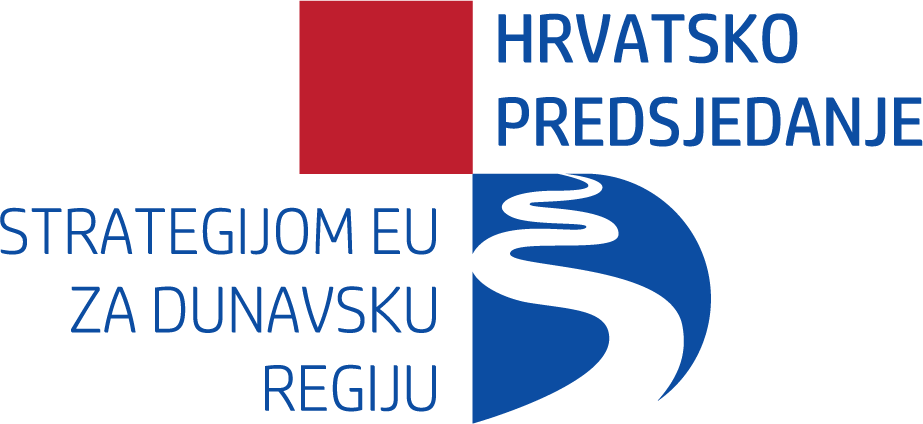 Tematski prioriteti
Suradnja znanstvenih institucija i gospodarskih dionika
- transfer tehnologije i komercijalizacija znanosti
Zaštita okoliša i održivi gospodarski razvoj
- obrazovanje, međusektorska suradnja i uključivanje javnosti
Unutarnji plovni putovi, turizam i pametna sela
- korištenje prirodnih i infrastrukturnih potencijala voda i razvoj ruralnih područja
Civilna zaštita
- uspješnija prevencija prirodnih i drugih katastrofa
Jačanje kapaciteta regionalne i lokalne samouprave
- višerazinsko upravljanje i osnaživanje potpore županijskim inicijativama
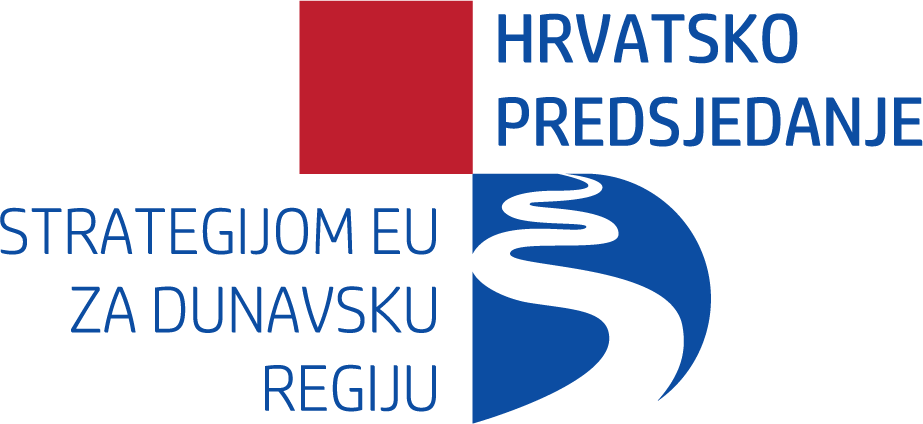 Hrvatsko predsjedanje- glavni događaji
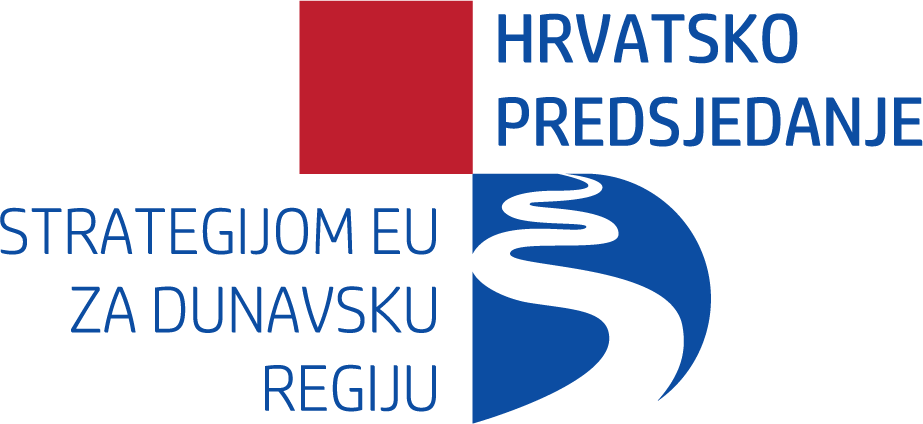 Hrvatsko predsjedanje- sastanci
sastanak Nacionalnih koordinatora
sastanak Koordinatora prioritetnih područja 
sastanak Nacionalnih koordinatora i Koordinatora prioritetnih područja
sastanak Nacionalnih koordinatora i Radne grupe za programiranje programa Dunav 2021+
sastanak Nacionalnih Koordinatora prioritetnih područja i predstavnika institucija zaduženih za programiranje u zemljama sudionicama Dunavske strategije
sastanak predsjedavajućih sve 4 makroregionalne strategije
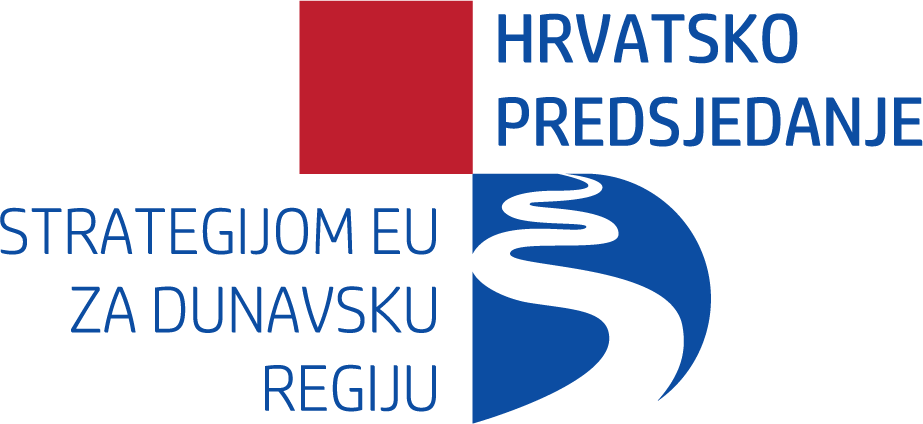 Hrvatsko predsjedanje- konferencije i radionice
Konferencija o kružnom gospodarstvu
Radionica o izgradnji kapaciteta Koordinatora prioritetnih područja
Konferencija o digitalizaciji
Konferencija o višerazinskom upravljanju i odnosu nacionalne, regionalne i lokalne vlasti
Konferencija o kreativnim industrijama
Radionica o ruralnom turizmu
Radionica o upravljanju klasterima
Radionica na temu pametnog sela
Konferencija o uključivom rastu na podučju Zapadnog Balkana
Konferencija o povezivanju obrazovnih institucija i tržišta rada u dunavskoj regiji
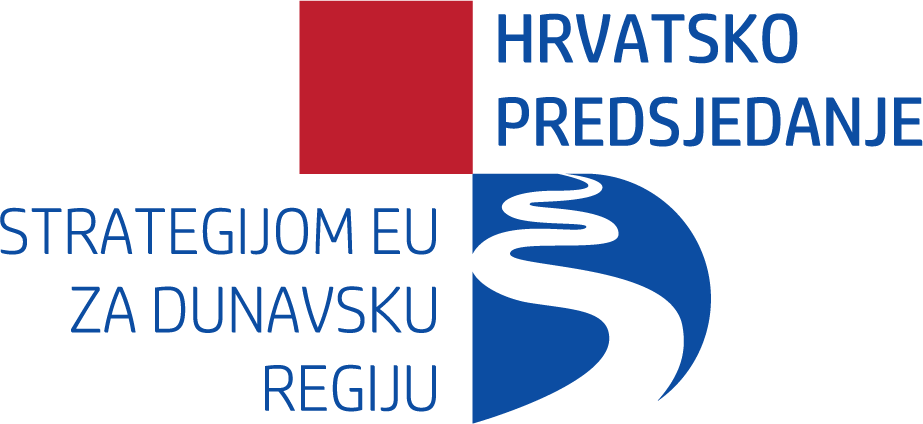 www.eusdr2020.hr
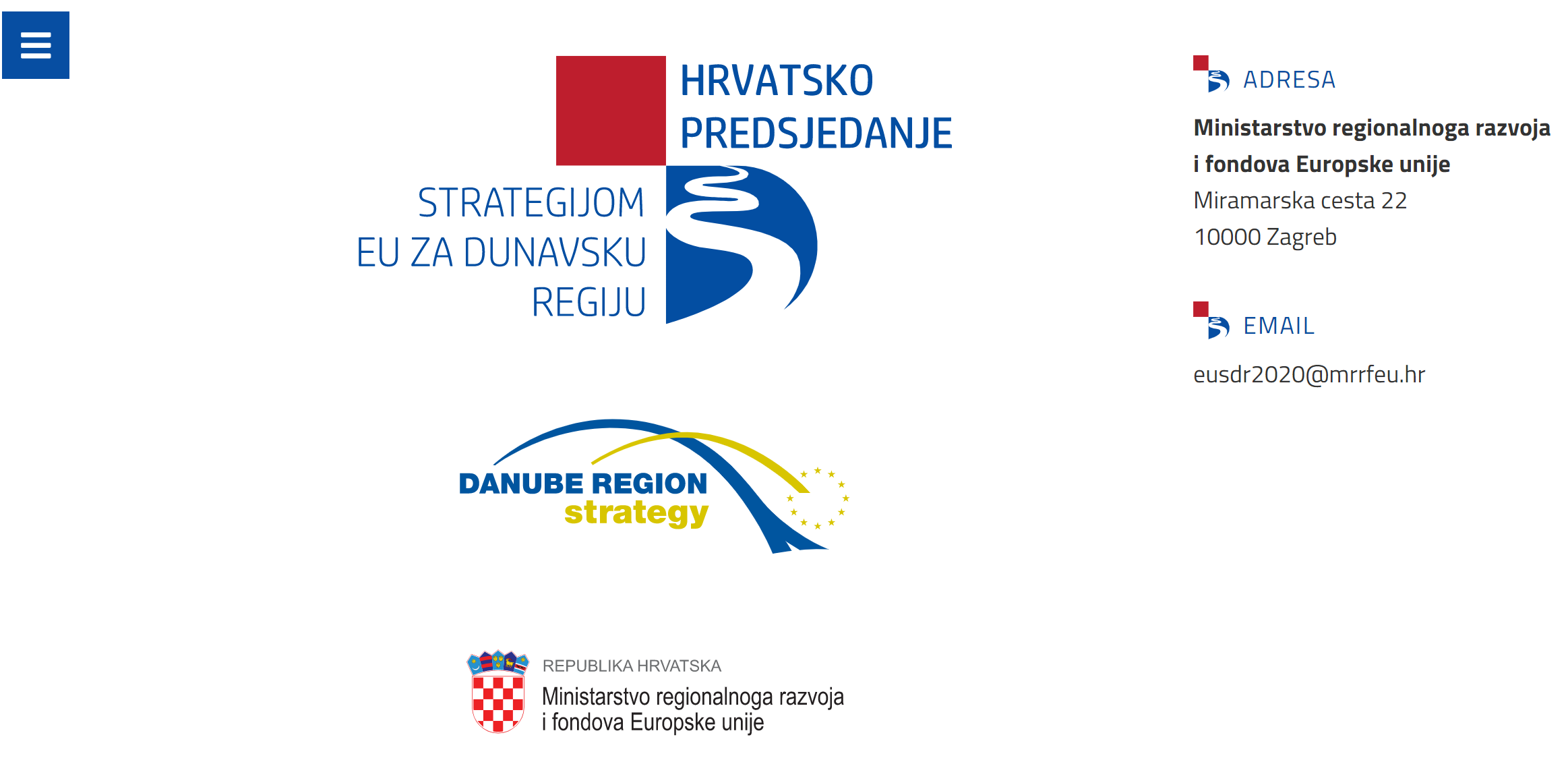 Hvala na pažnji!
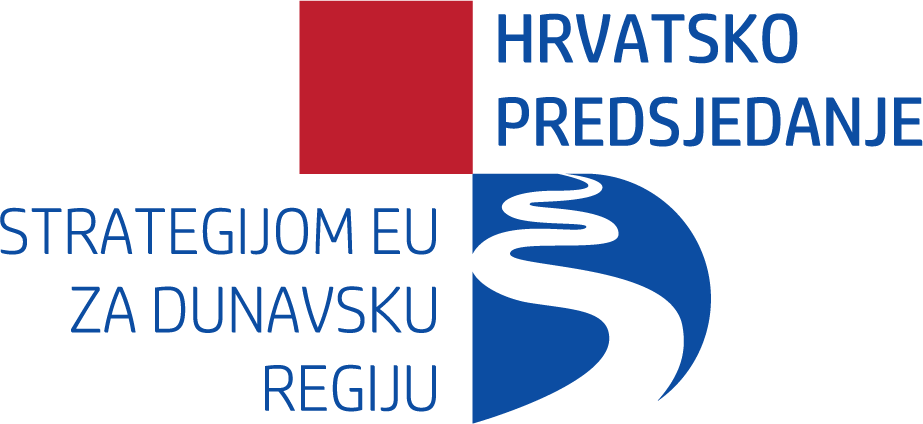 eusdr2020@mrrfeu.hr
www.eusdr2020.hr
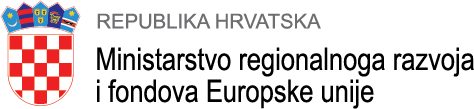 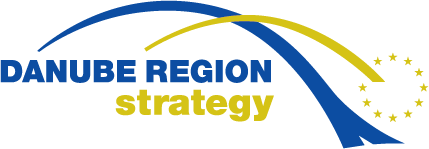